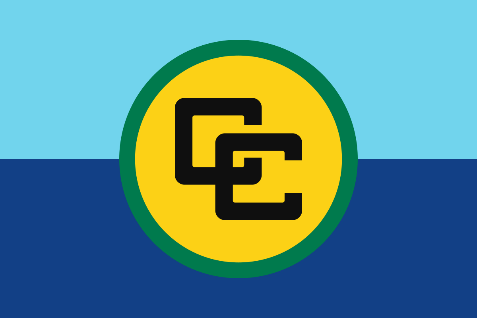 CARIBBEAN COMMUNITY (CARICOM)
Antigua & Barbuda
The Bahamas **
Barbados
Belize
Dominica
Grenada
Guyana
Haiti  
Jamaica
St. Kitts and Nevis
Saint Lucia
St. Vincent and the Grenadines
Suriname
Trinidad and Tobago
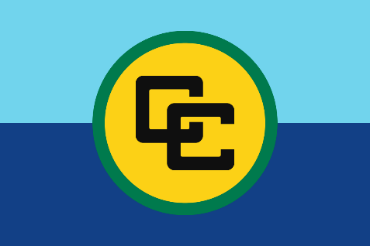 CARICOM TFA STRATEGY.  Targets (5) Priority areas for implementation
Transparency Provisions

Test Procedures

Single Window

Risk Management

Post Clearance Audit
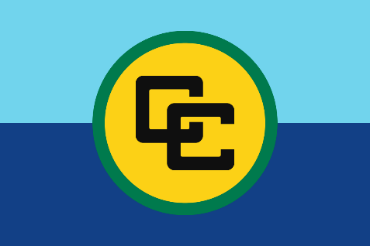 CARICOM TFA STRATEGY
Common framework for design and delivery of regional capacity building initiatives and interventions;

Tool for engaging donors and co-ordinating donor support at the regional level;

Rationalize use of scare donor resources;

Harness regional expertise for TACB support;

Public-private partnerships to design regional projects.
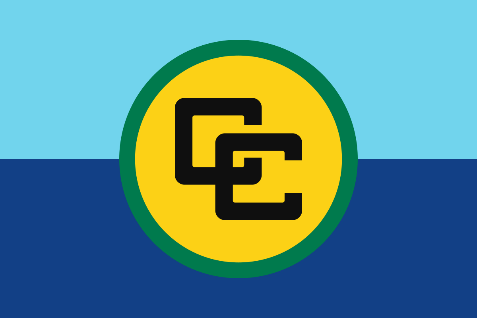 CARICOM’s EXPERIENCE:  		 MAIN HEADLINES……
...TFA Implementation support needs are not static!

 …Identifying and engaging donors take time, and oftentimes have to be implemented on a dual track!    

... Geographical eligibility and other criteria! 

... Limited amount of Grant Resources!
Thank you for your attention
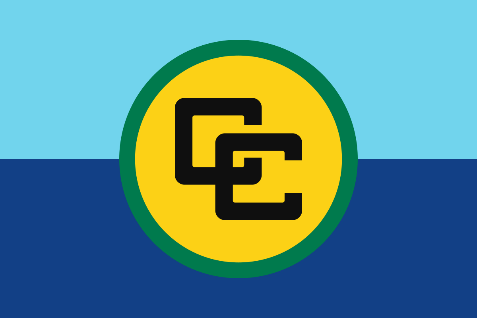 www.caricom.org